Le cœur
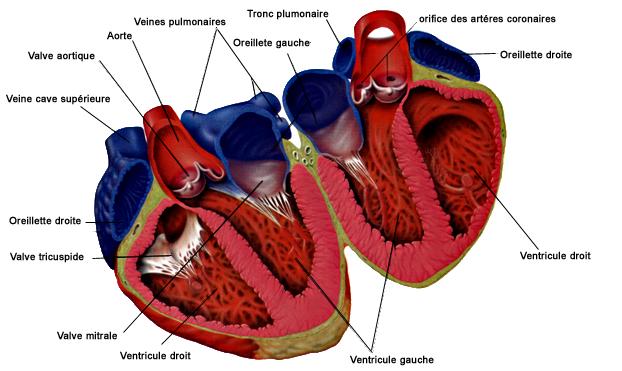 1
L’anatomie
2
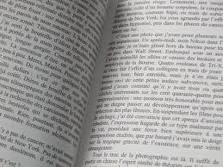 La localisation et les dimensions
Page 37
Poids moyen = 250 g.
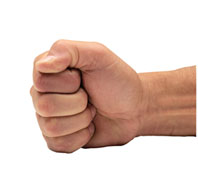 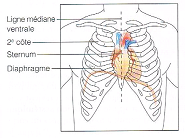 3
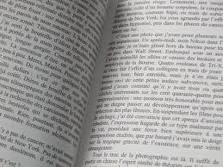 La localisation et les dimensions
Page 37
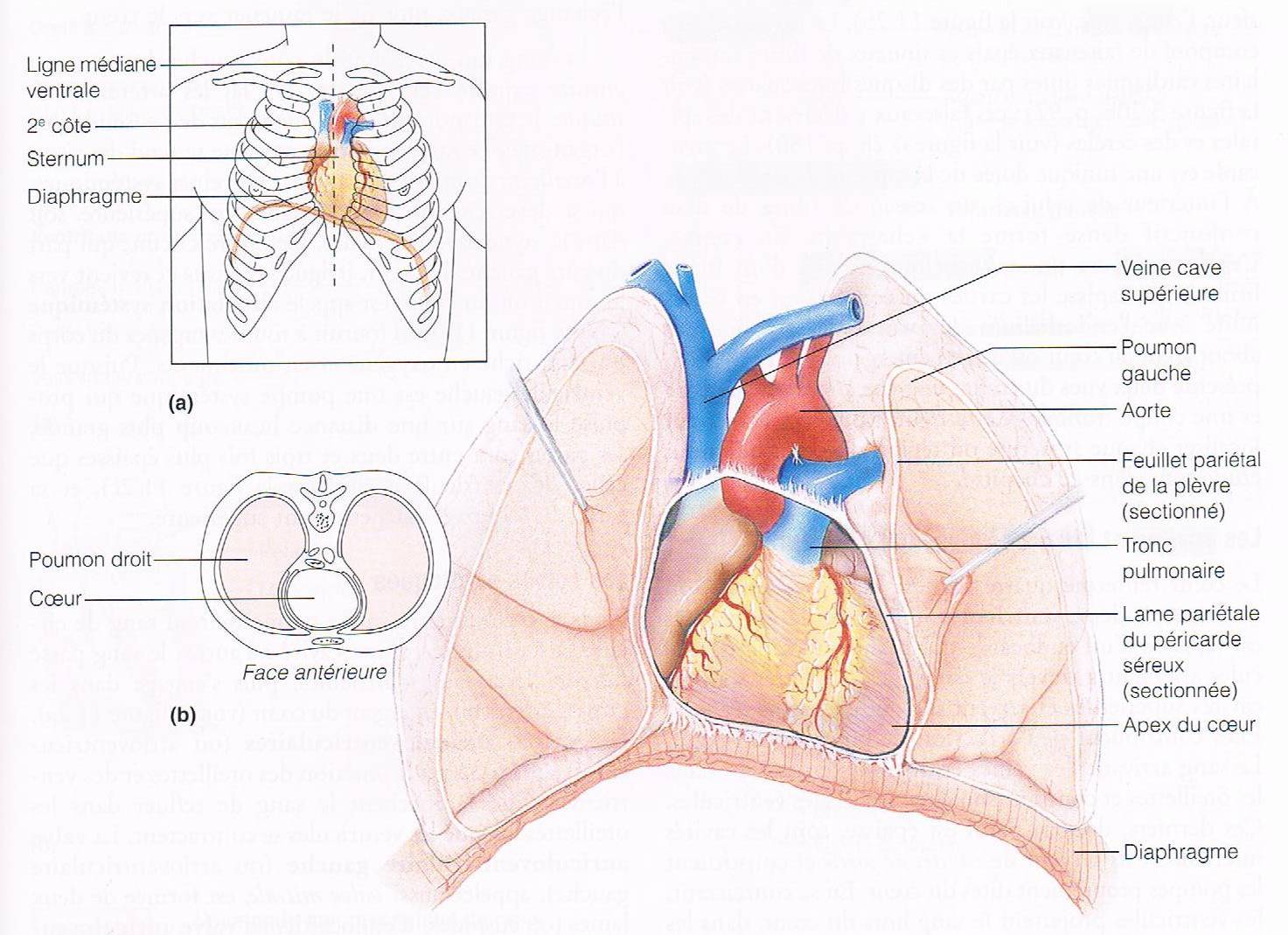 4
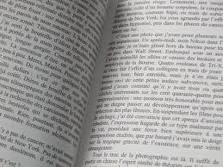 Les enveloppes et la paroi
Pages 37-38
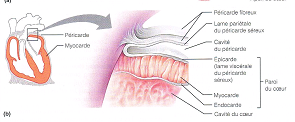 Péricarde → liquide lubrifiant
5
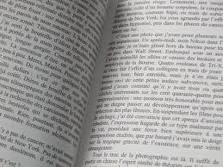 Les enveloppes et la paroi
Pages 37-38
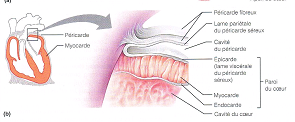 Trois couches
6
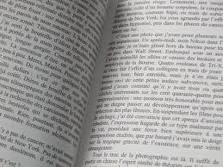 Les cavités et les gros vaisseaux du cœur
Pages 38-39
2 parties: cœur droit & cœur gauche
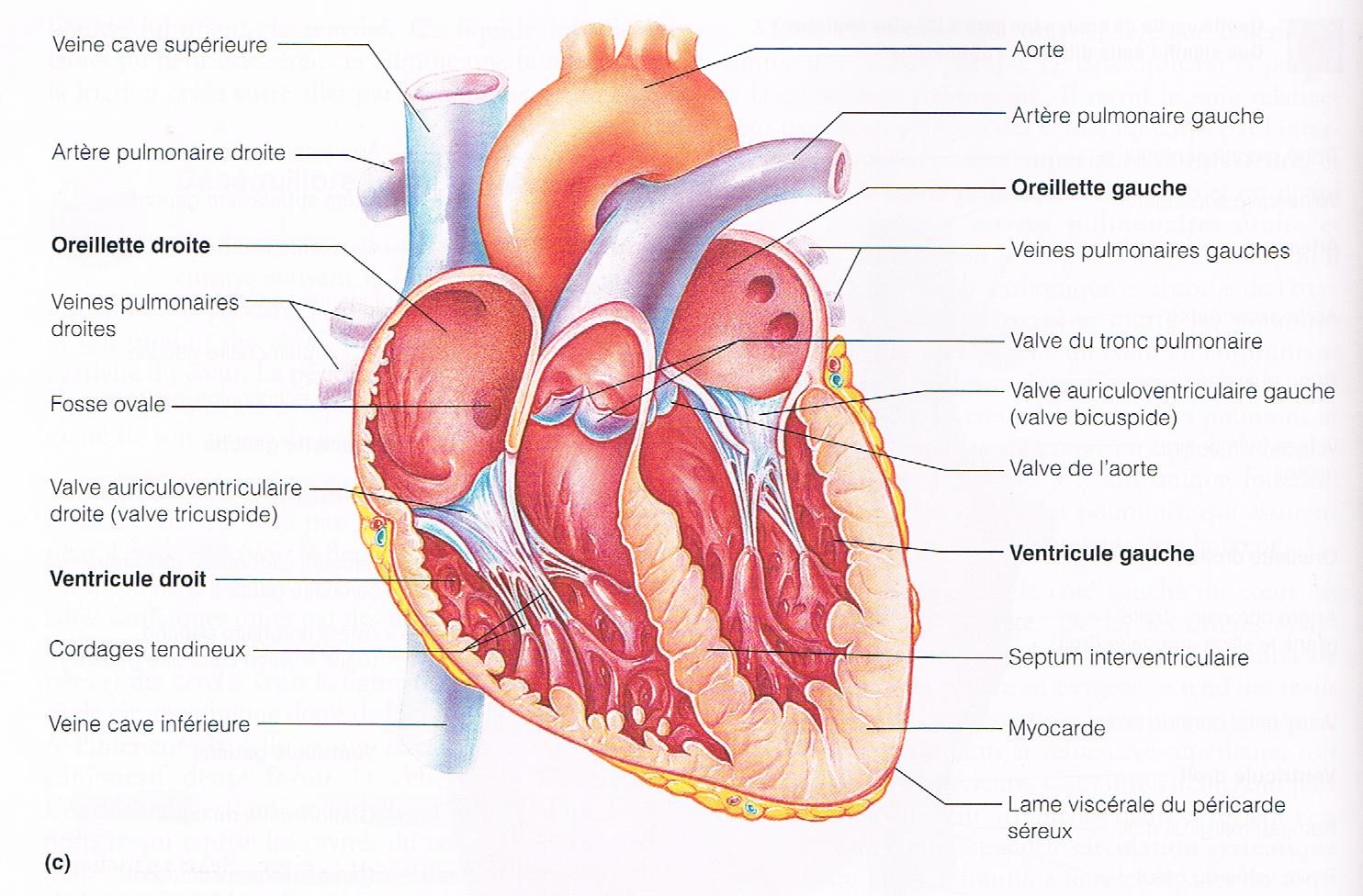 La cloison
7
[Speaker Notes: Le rôle de chaque partie]
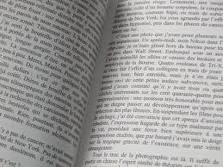 Les cavités et les gros vaisseaux du cœur
Pages 38-39
Les cavités supérieures: les oreillettes
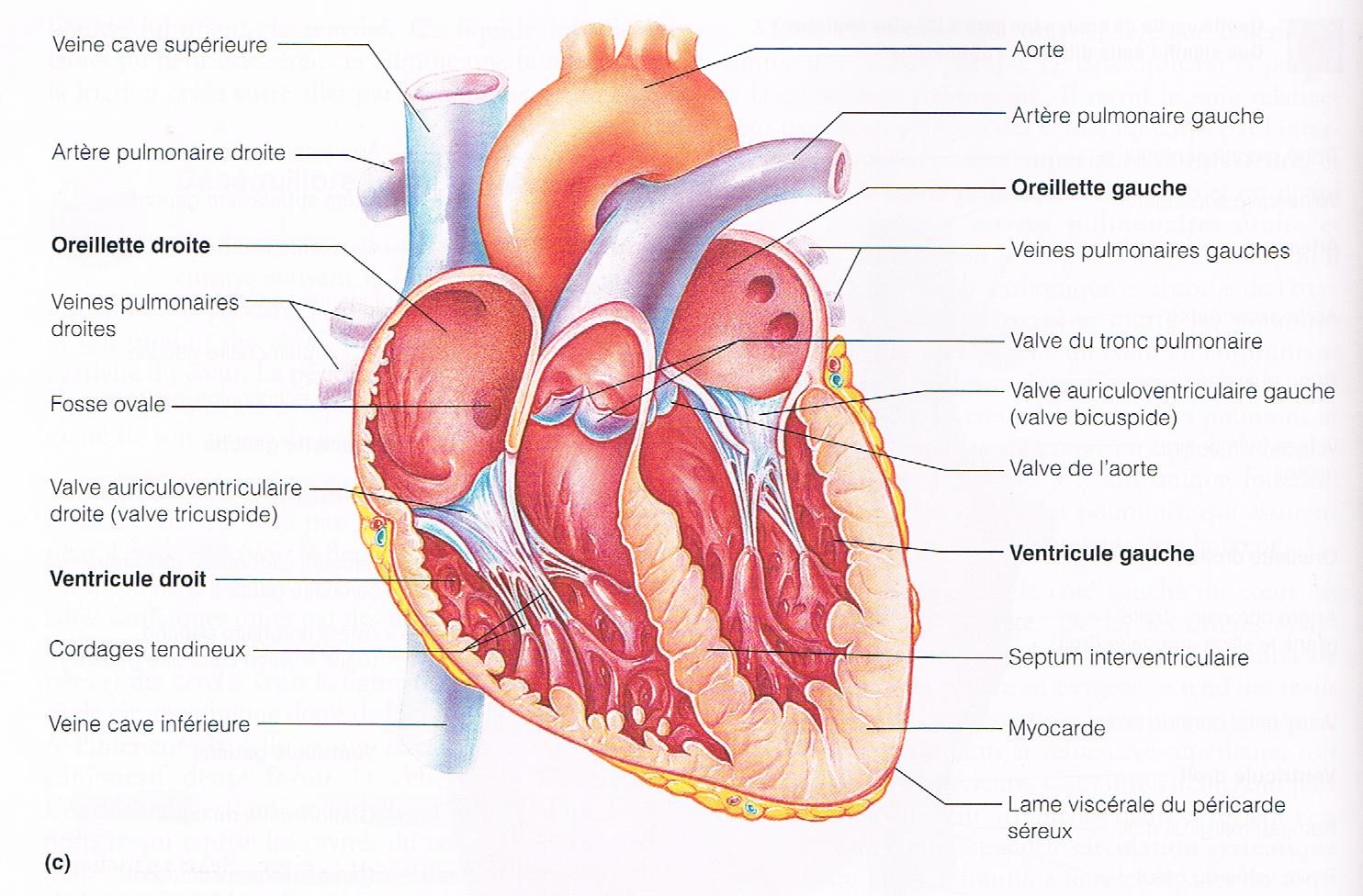 8
[Speaker Notes: Le rôle de chaque partie]
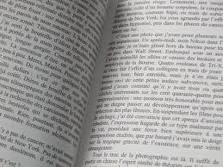 Les cavités et les gros vaisseaux du cœur
Pages 38-39
Les cavités supérieures:  les oreillettes
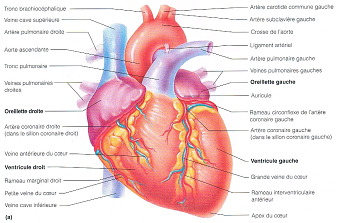 9
[Speaker Notes: Le rôle de chaque partie]
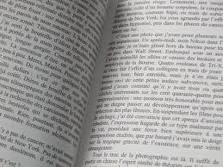 Les cavités et les gros vaisseaux du cœur
Pages 38-39
Les cavités supérieures:  les oreillettes
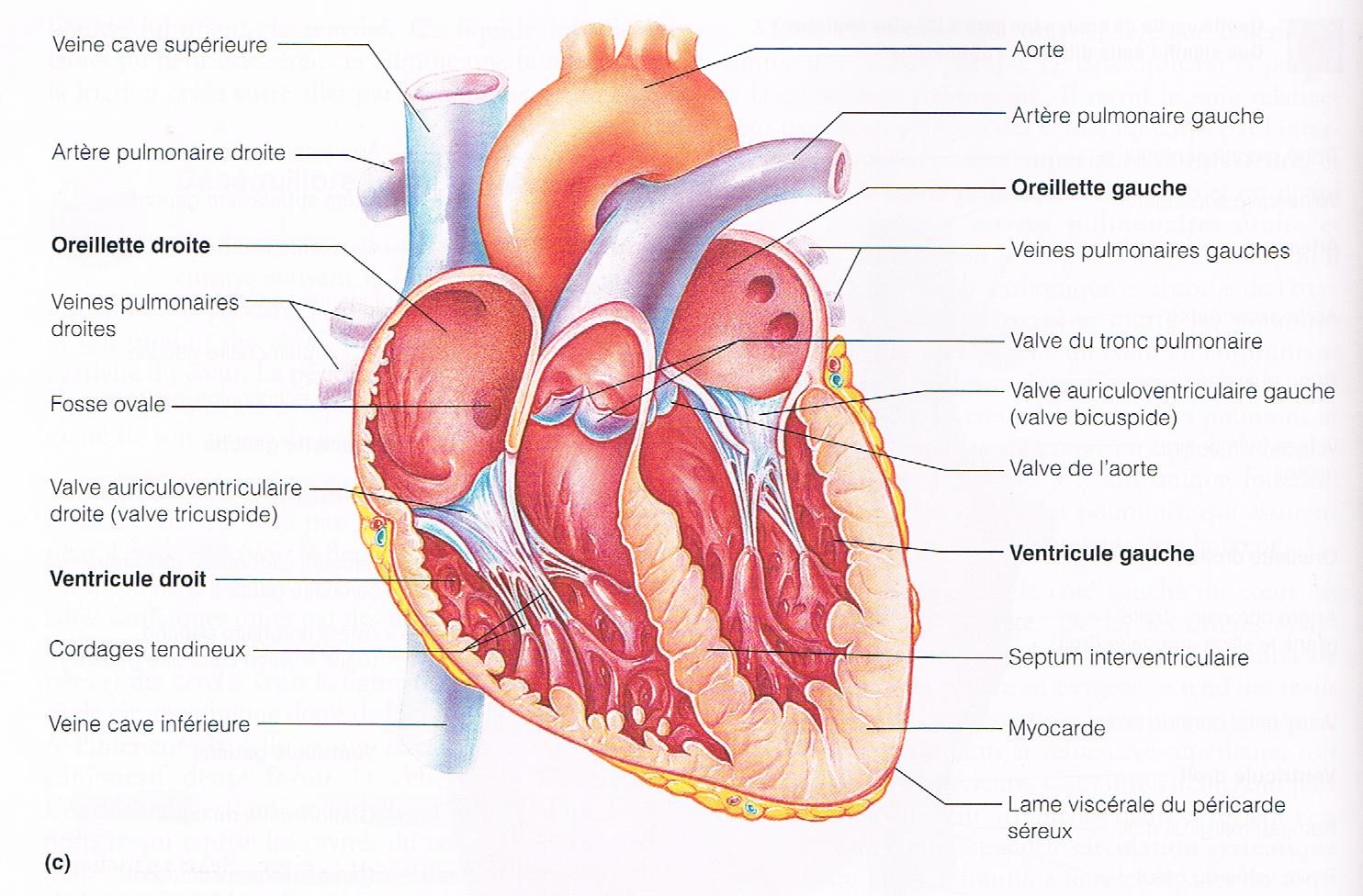 Entrées
10
[Speaker Notes: Le rôle de chaque partie]
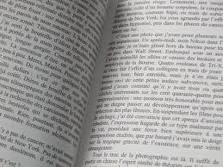 Les cavités et les gros vaisseaux du cœur
Pages 38-39
Les cavités supérieures:  les oreillettes
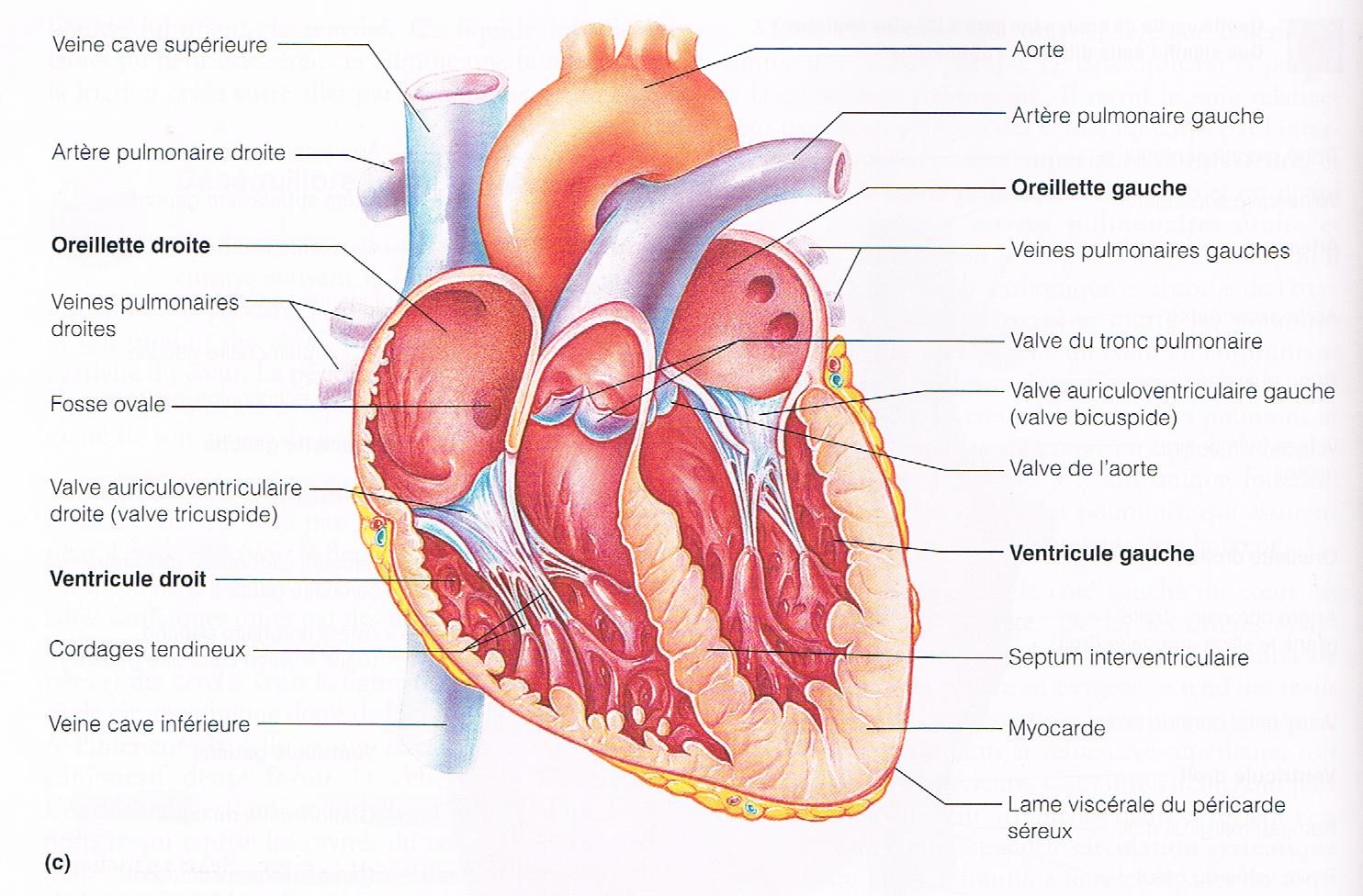 Les parois
11
[Speaker Notes: Le rôle de chaque partie]
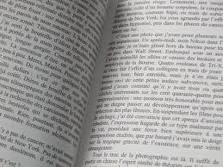 Les cavités et les gros vaisseaux du cœur
Pages 38-39
Les cavités inférieures: les ventricules
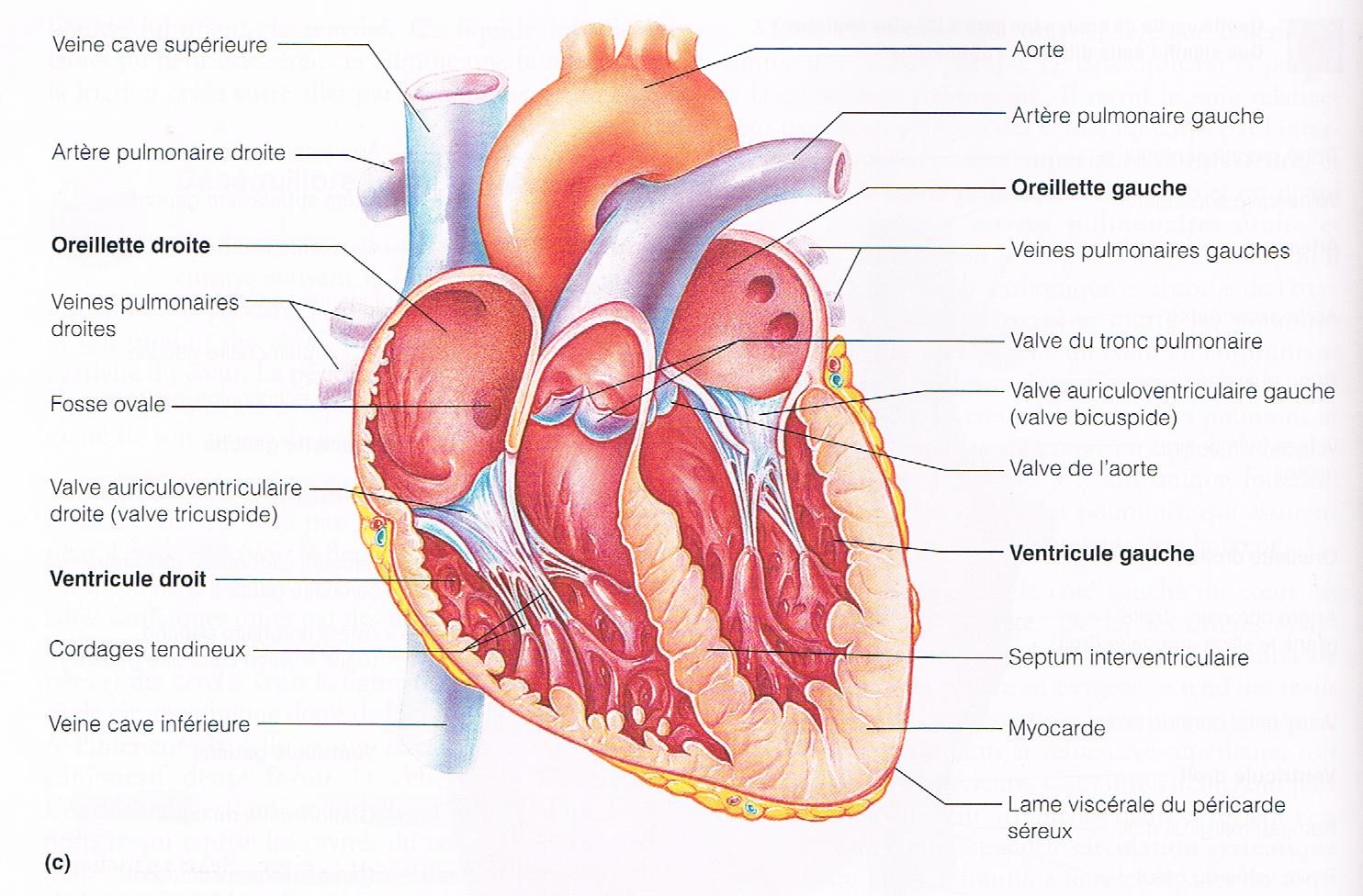 12
[Speaker Notes: Le rôle de chaque partie]
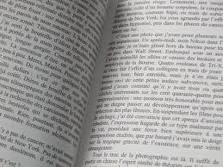 Les cavités et les gros vaisseaux du cœur
Pages 38-39
Les cavités inférieures: les ventricules
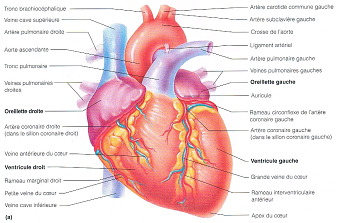 13
[Speaker Notes: Le rôle de chaque partie]
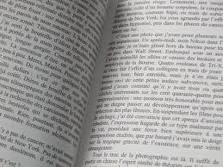 Les cavités et les gros vaisseaux du cœur
Pages 38-39
Les cavités inférieures: les ventricules
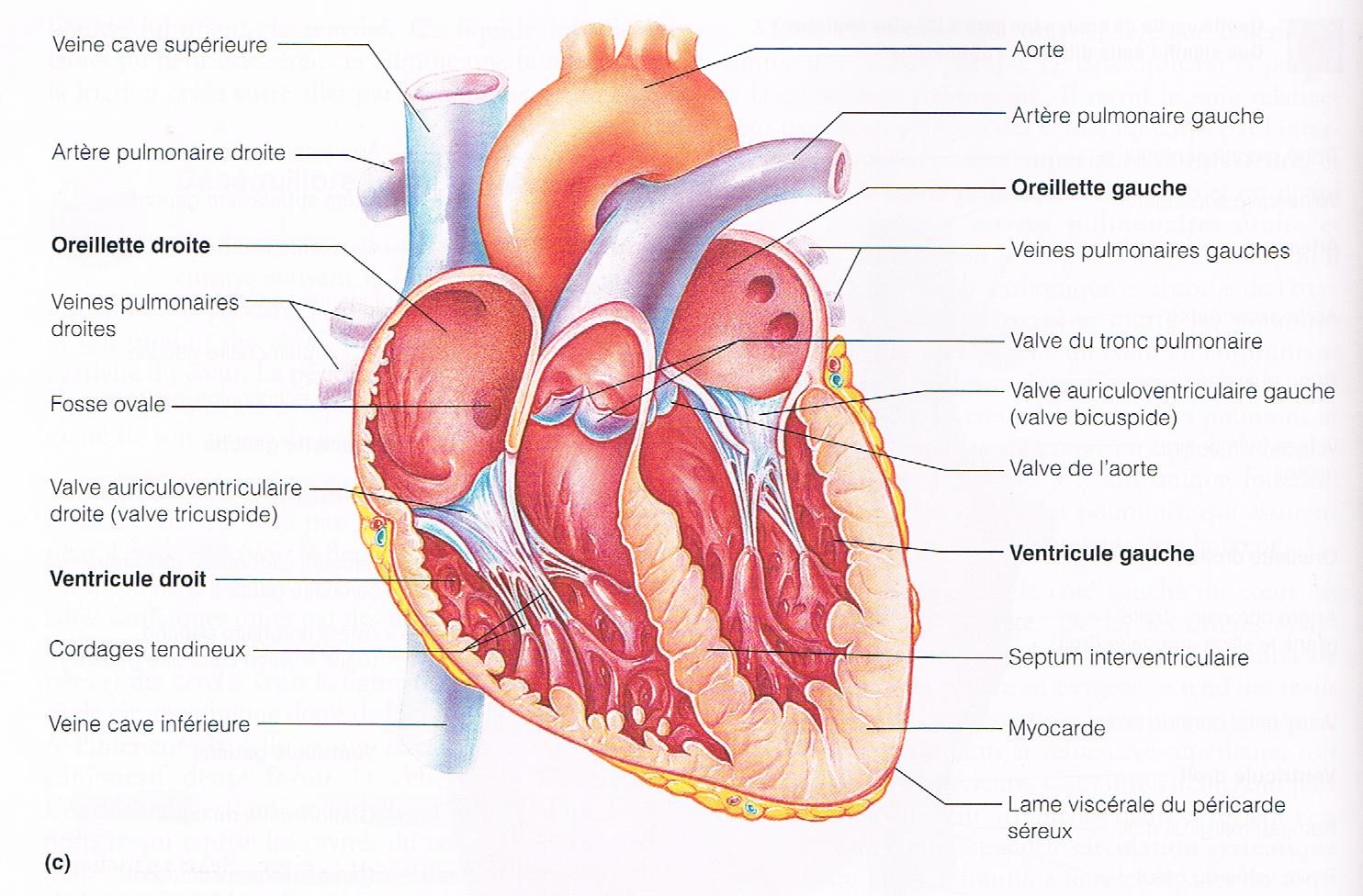 Sorties
14
[Speaker Notes: Le rôle de chaque partie]
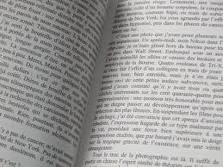 Les cavités et les gros vaisseaux du cœur
Pages 38-39
Les cavités inférieures: les ventricules
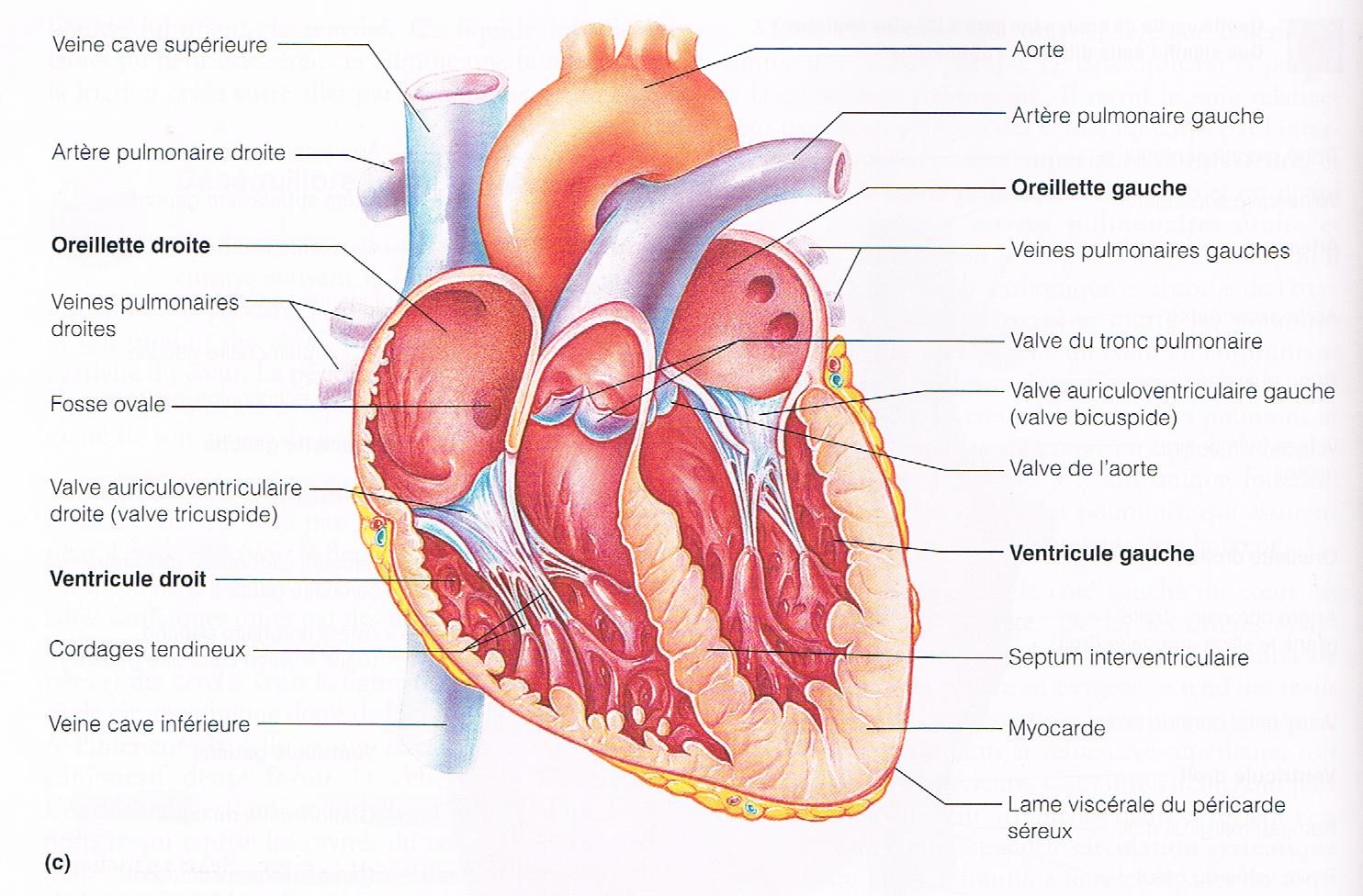 Les parois
15
[Speaker Notes: Le rôle de chaque partie]
Les cavités et les gros vaisseaux du cœur
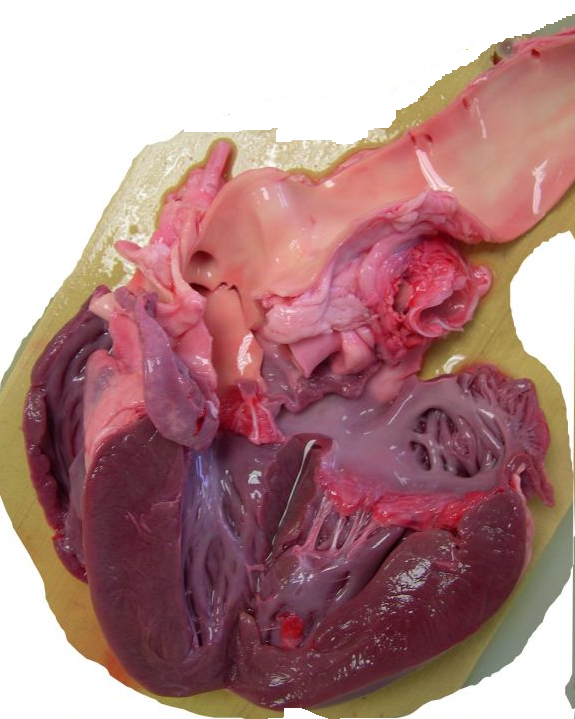 16
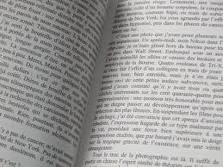 Les cavités et les gros vaisseaux du cœur
Pages 38-39
Les cavités inférieures: les ventricules
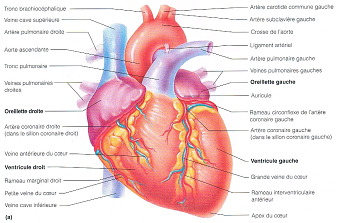 = pompes
17
[Speaker Notes: Le rôle de chaque partie]
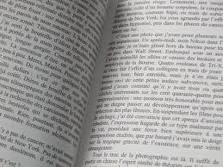 Les cavités et les gros vaisseaux du cœur
Pages 38-39
Partie droite:
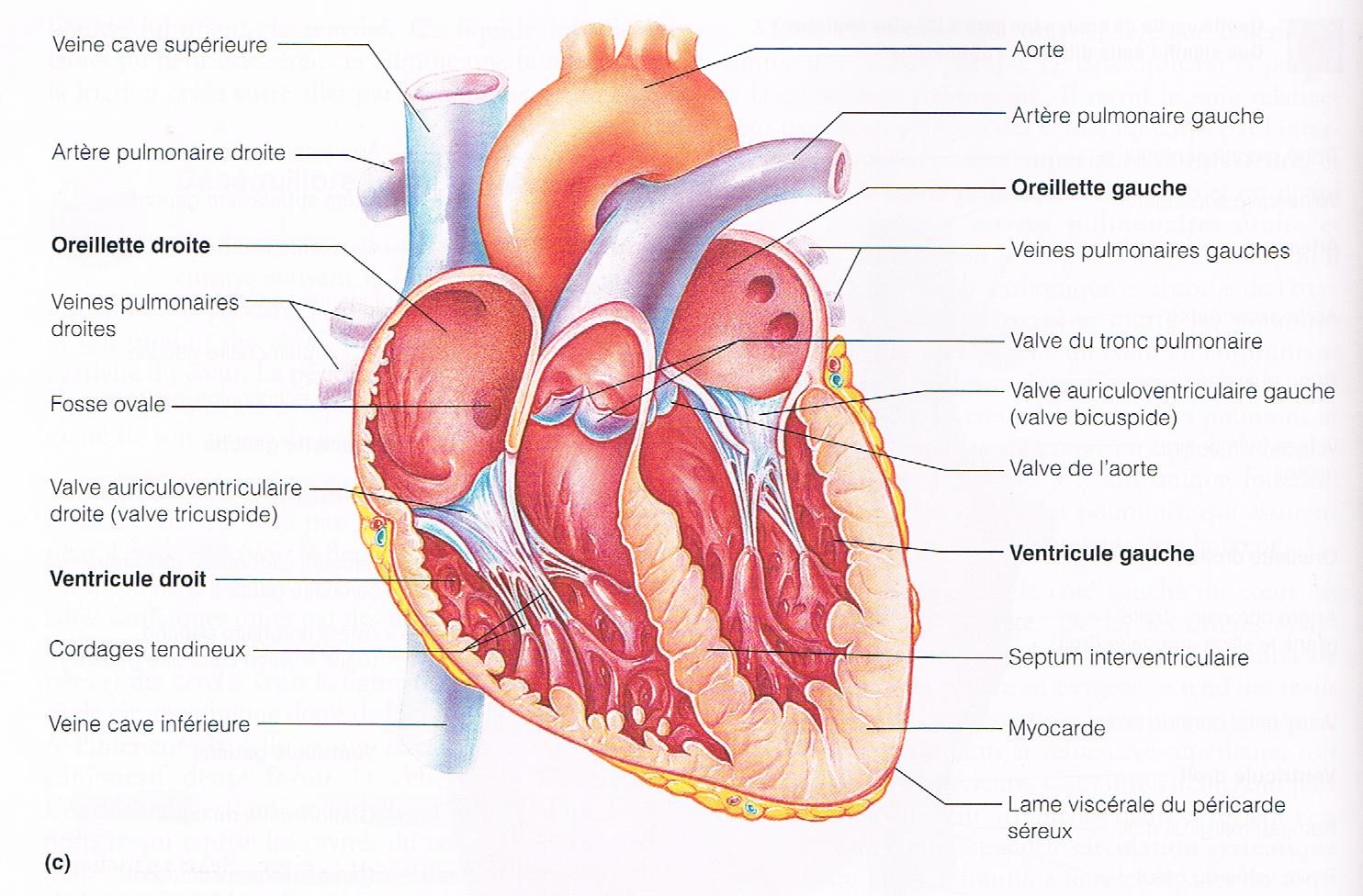 18
[Speaker Notes: Le rôle de chaque partie]
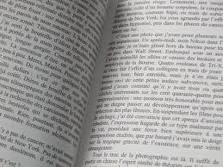 Les cavités et les gros vaisseaux du cœur
Pages 38-39
Partie droite:
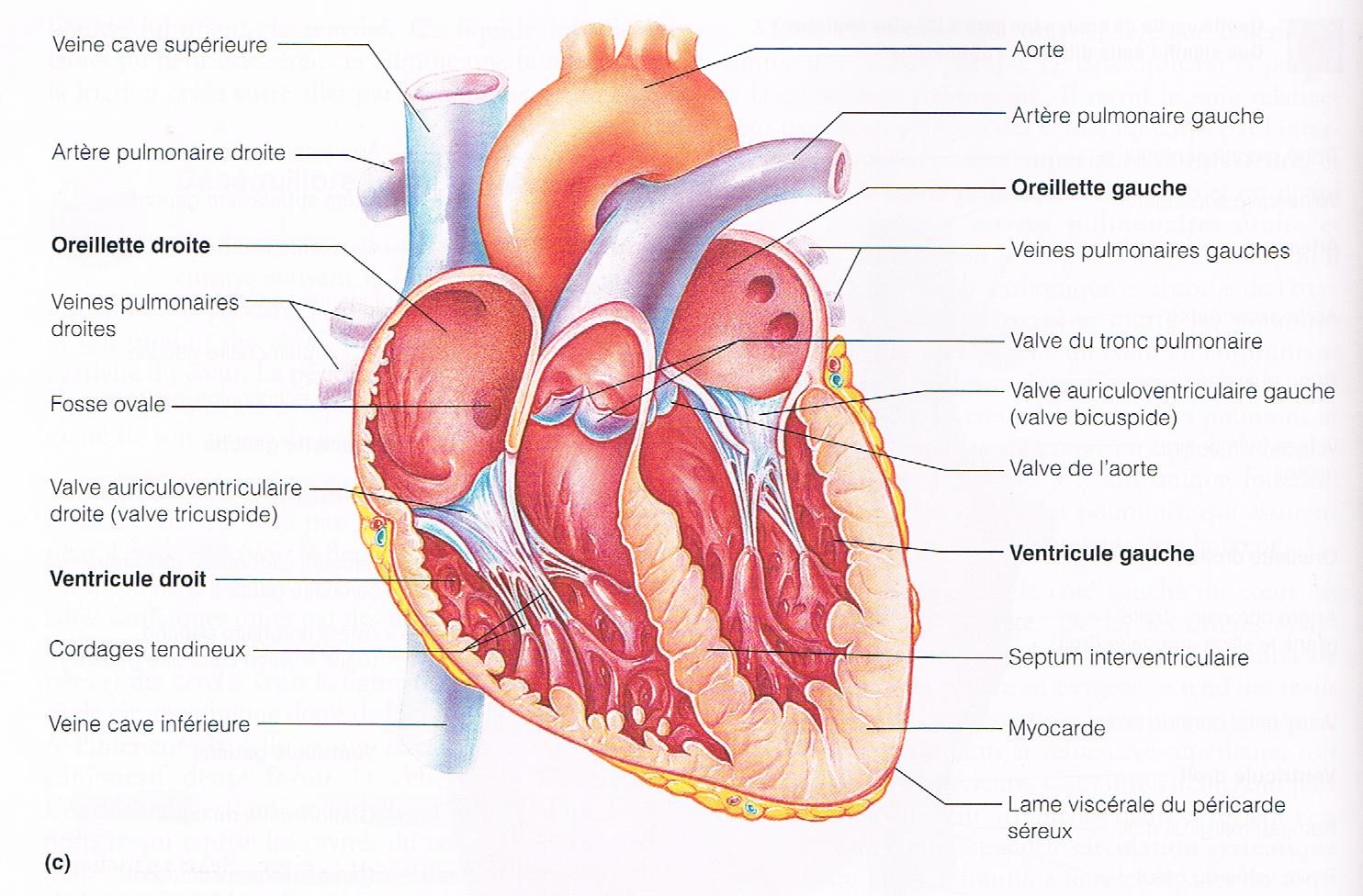 19
[Speaker Notes: Le rôle de chaque partie]
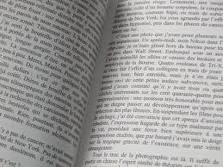 Les cavités et les gros vaisseaux du cœur
Pages 38-39
Partie droite:
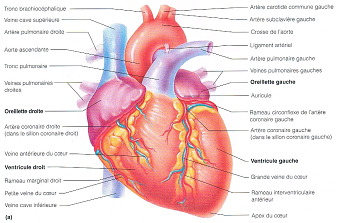 20
[Speaker Notes: Le rôle de chaque partie]
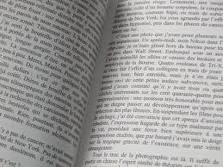 Les cavités et les gros vaisseaux du cœur
Pages 38-39
Partie gauche:
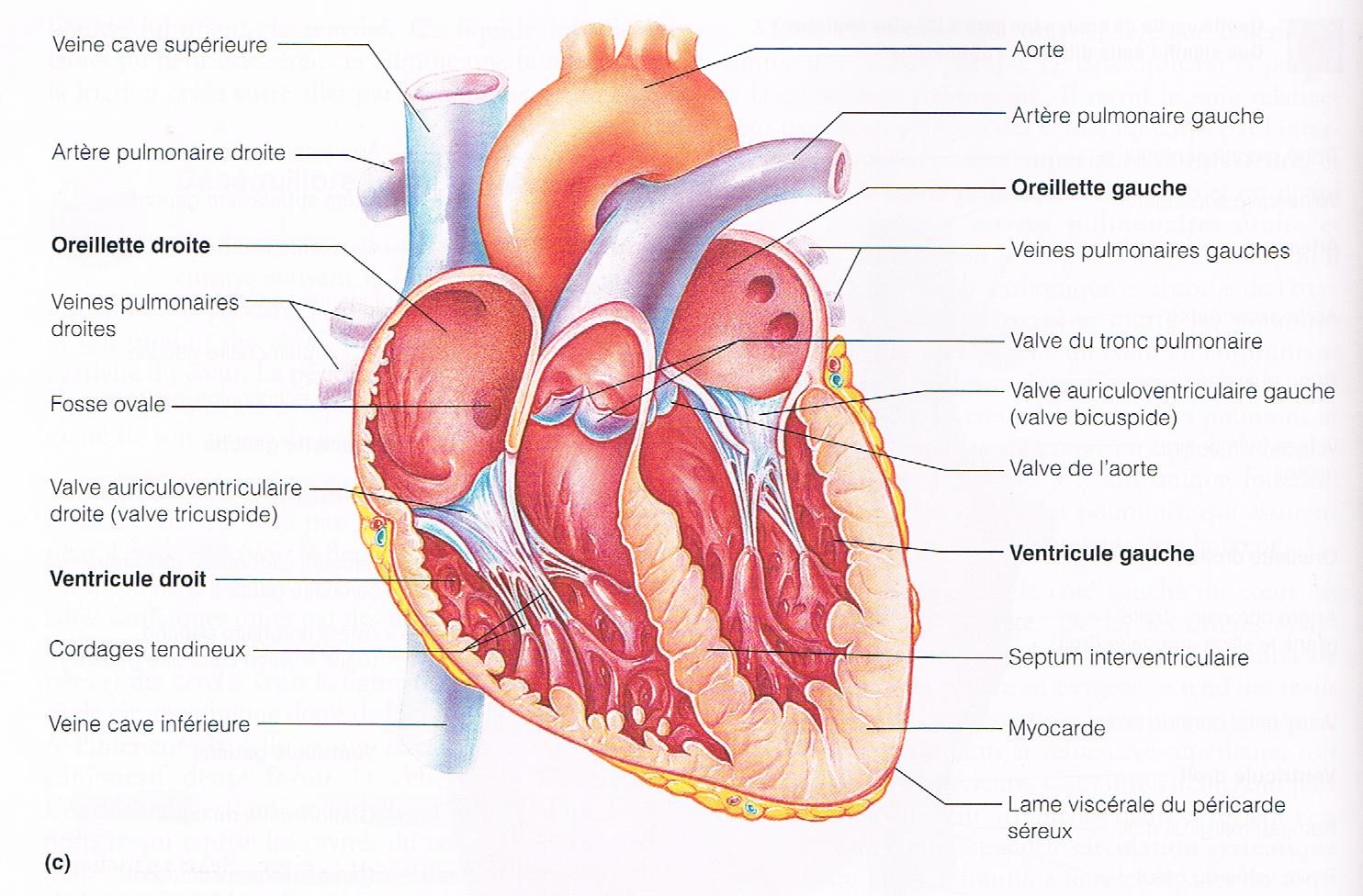 21
[Speaker Notes: Le rôle de chaque partie]
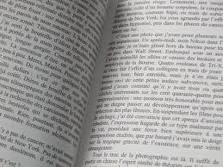 Les cavités et les gros vaisseaux du cœur
Pages 38-39
Partie gauche:
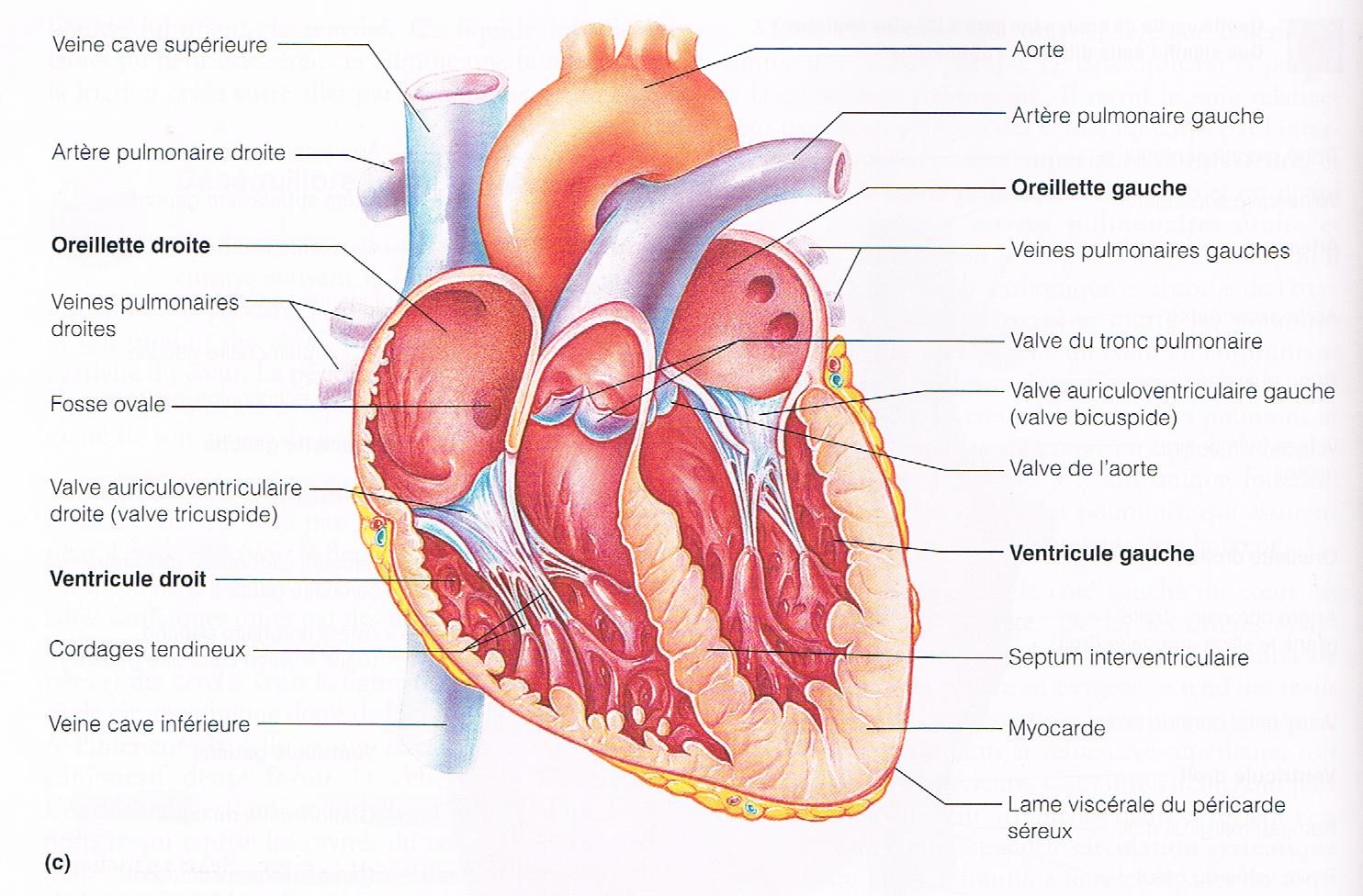 22
[Speaker Notes: Le rôle de chaque partie]
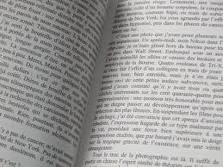 Les cavités et les gros vaisseaux du cœur
Pages 38-39
Partie gauche:
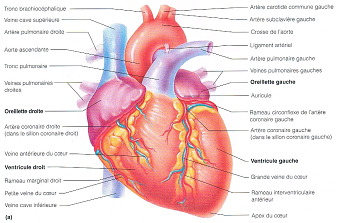 23
[Speaker Notes: Le rôle de chaque partie]
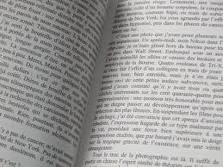 Les cavités et les gros vaisseaux du cœur
Page 39
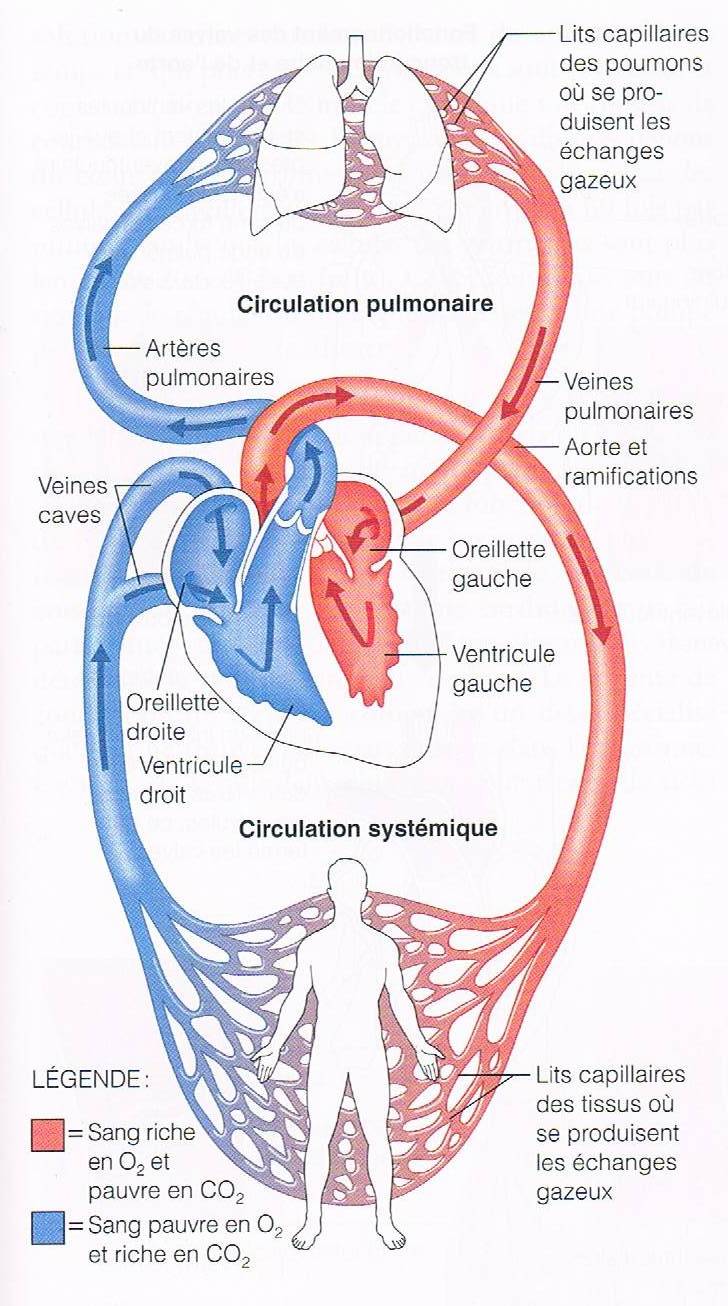 Partie droite:
24
[Speaker Notes: Le rôle de chaque partie]
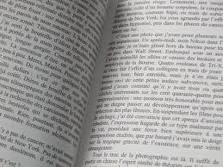 Les cavités et les gros vaisseaux du cœur
Page 39
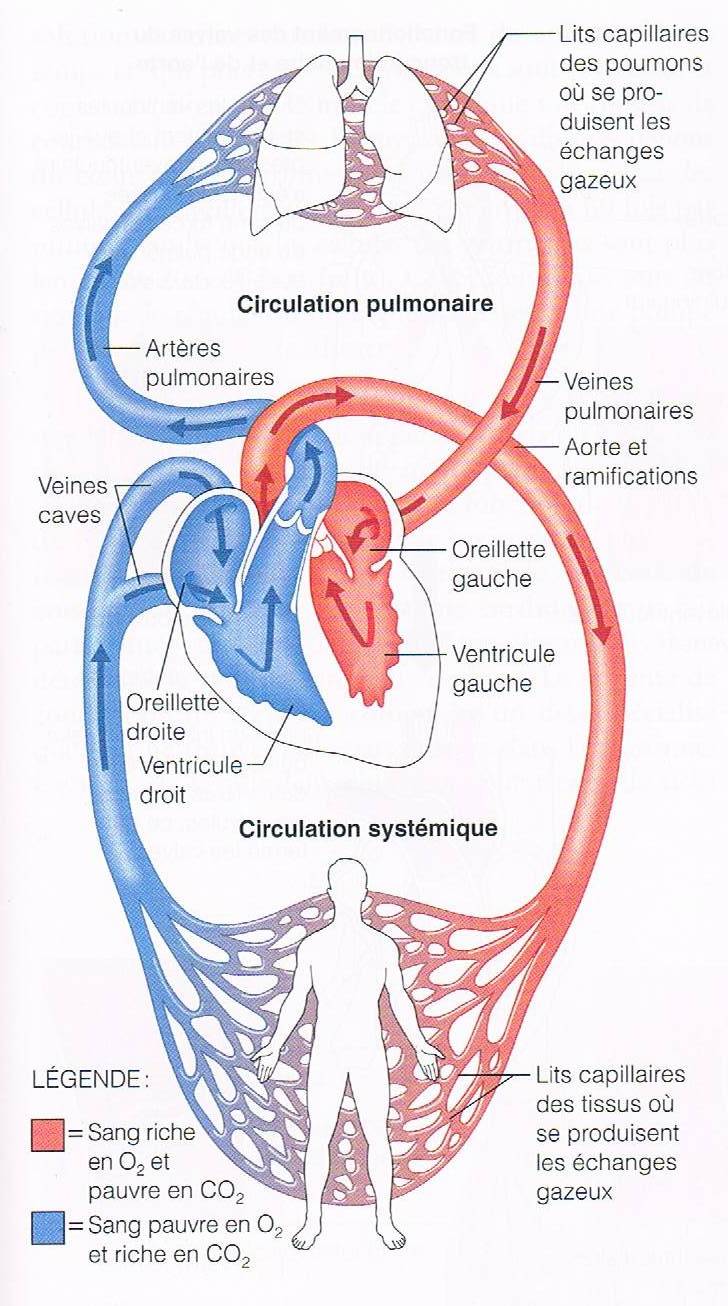 Partie droite:
25
[Speaker Notes: Le rôle de chaque partie]
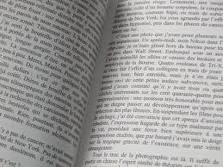 Les cavités et les gros vaisseaux du cœur
Page 39
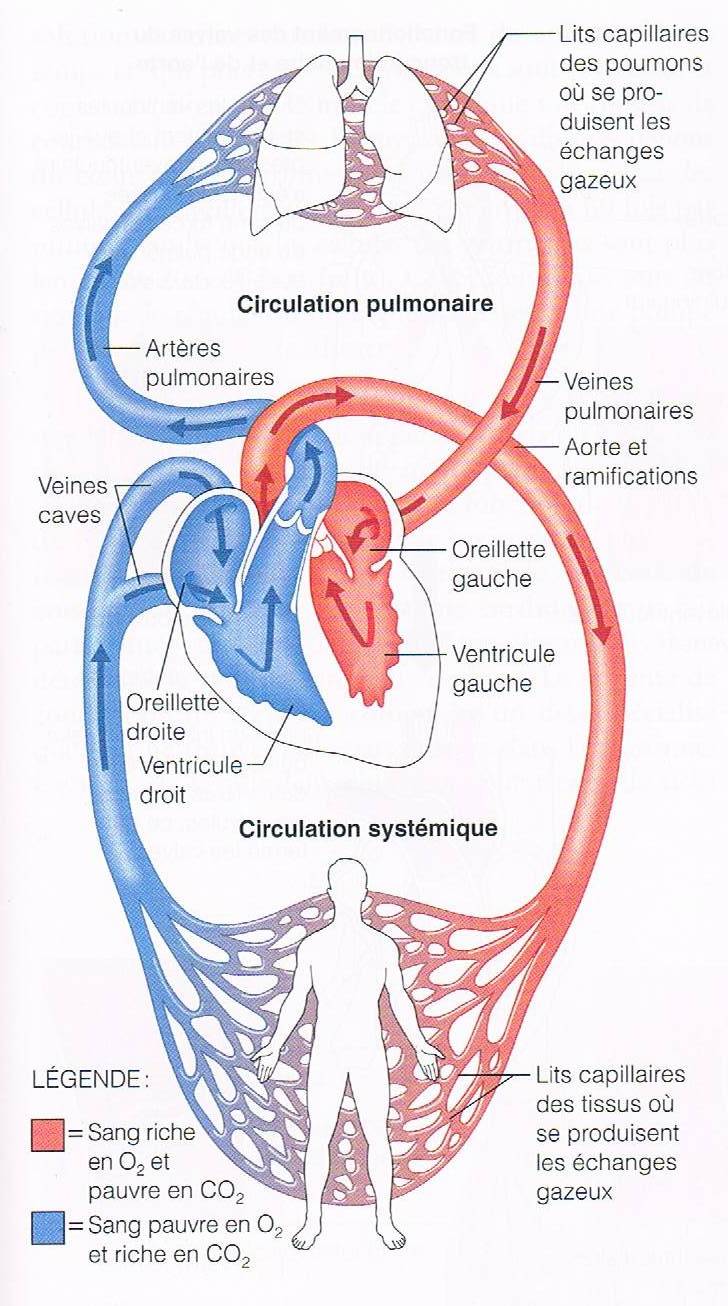 Partie gauche:
26
[Speaker Notes: Le rôle de chaque partie]
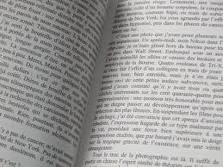 Les cavités et les gros vaisseaux du cœur
Page 39
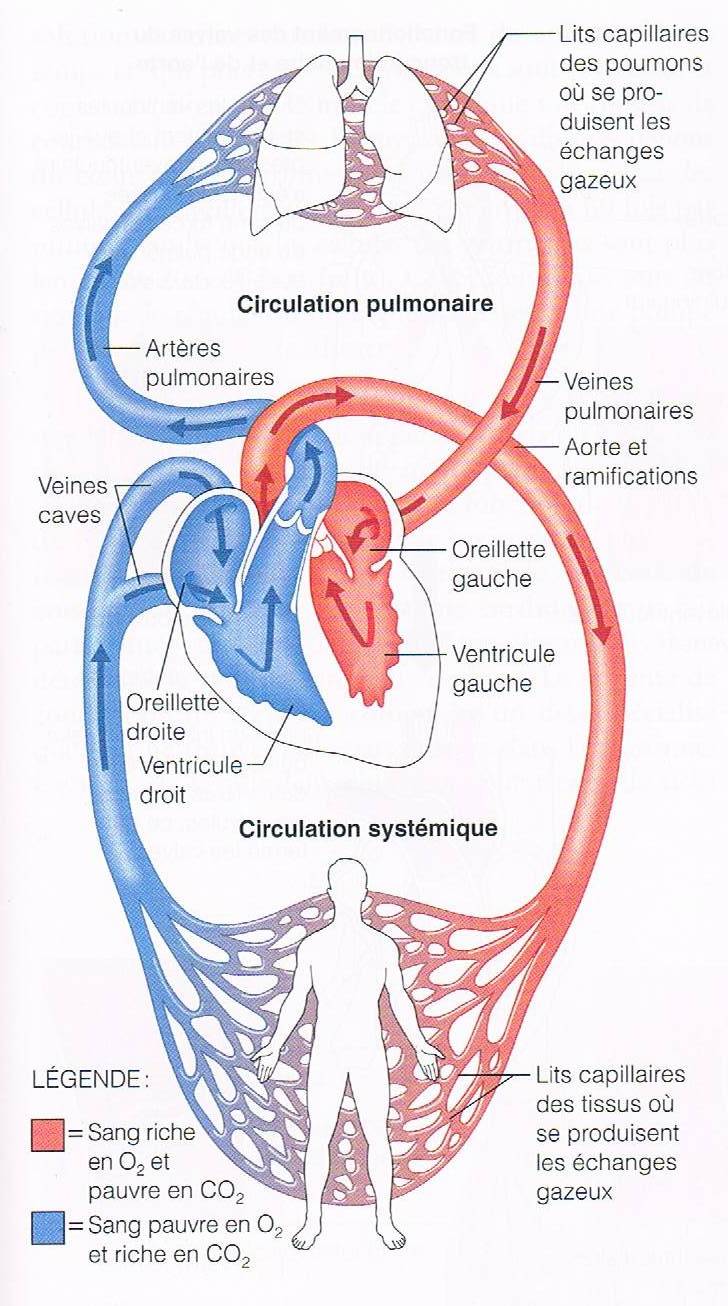 Partie gauche:
27
[Speaker Notes: Le rôle de chaque partie]
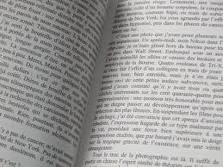 Qu’est-ce qui assure une circulation à sens unique dans le cœur ?
28
[Speaker Notes: Le rôle de chaque partie]
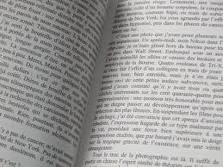 Les valves cardiaques
Page 40
4 valves:

Les valves auriculo-ventriculaires:

La valve tricuspide (droite)

La valve mitrale (gauche)
29
[Speaker Notes: Le rôle de chaque partie]
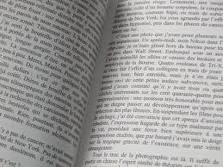 Les valves cardiaques
Pages 30 / 40
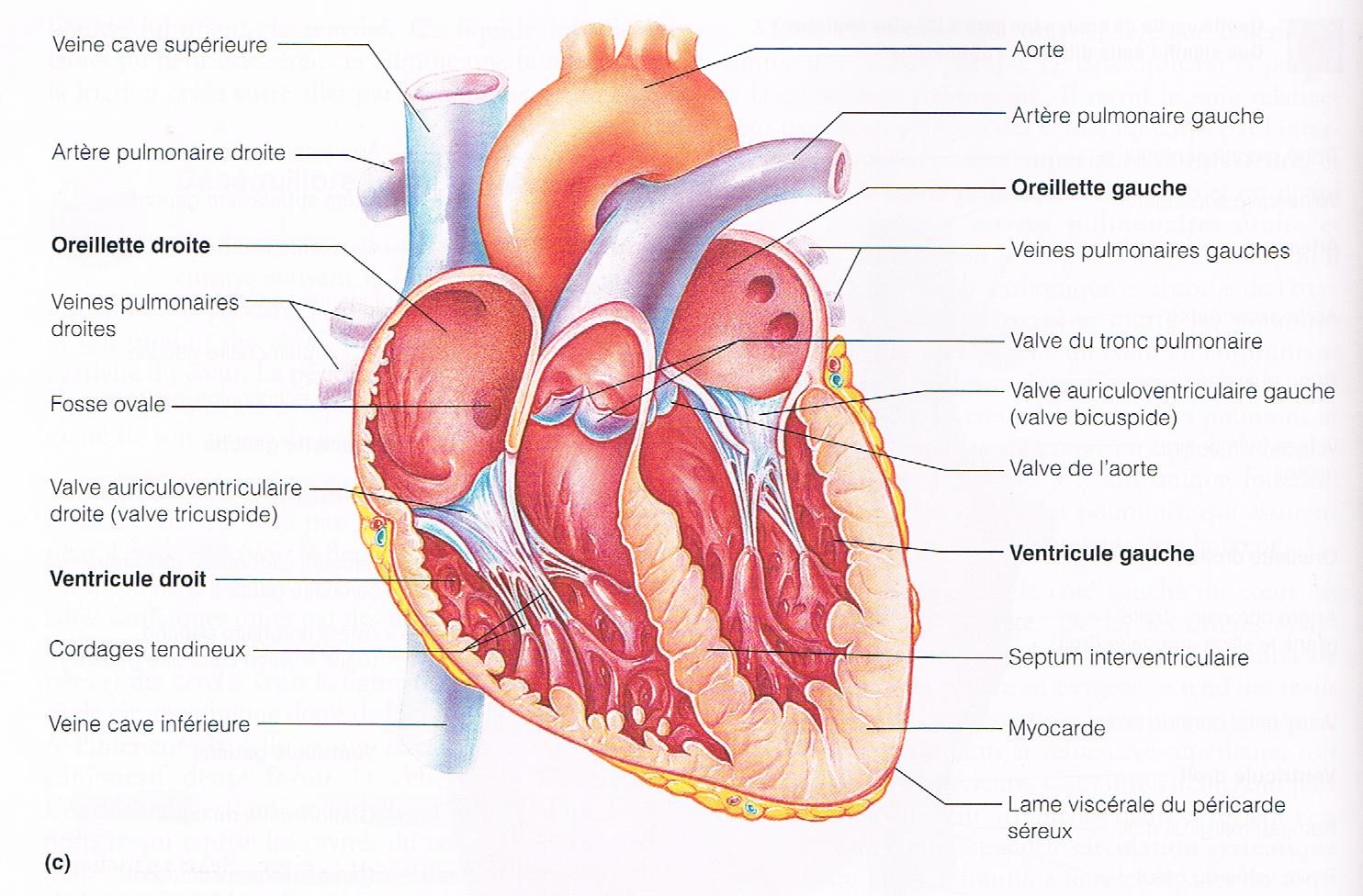 30
[Speaker Notes: Le rôle de chaque partie]
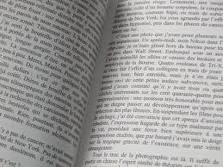 Les valves cardiaques
Page 40
4 valves:

Les valves auriculo-ventriculaires:

La valve tricuspide (droite)

La valve mitrale (gauche)


La valve de l’aorte
31
[Speaker Notes: Le rôle de chaque partie]
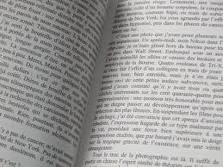 Les valves cardiaques
Pages 38 / 40
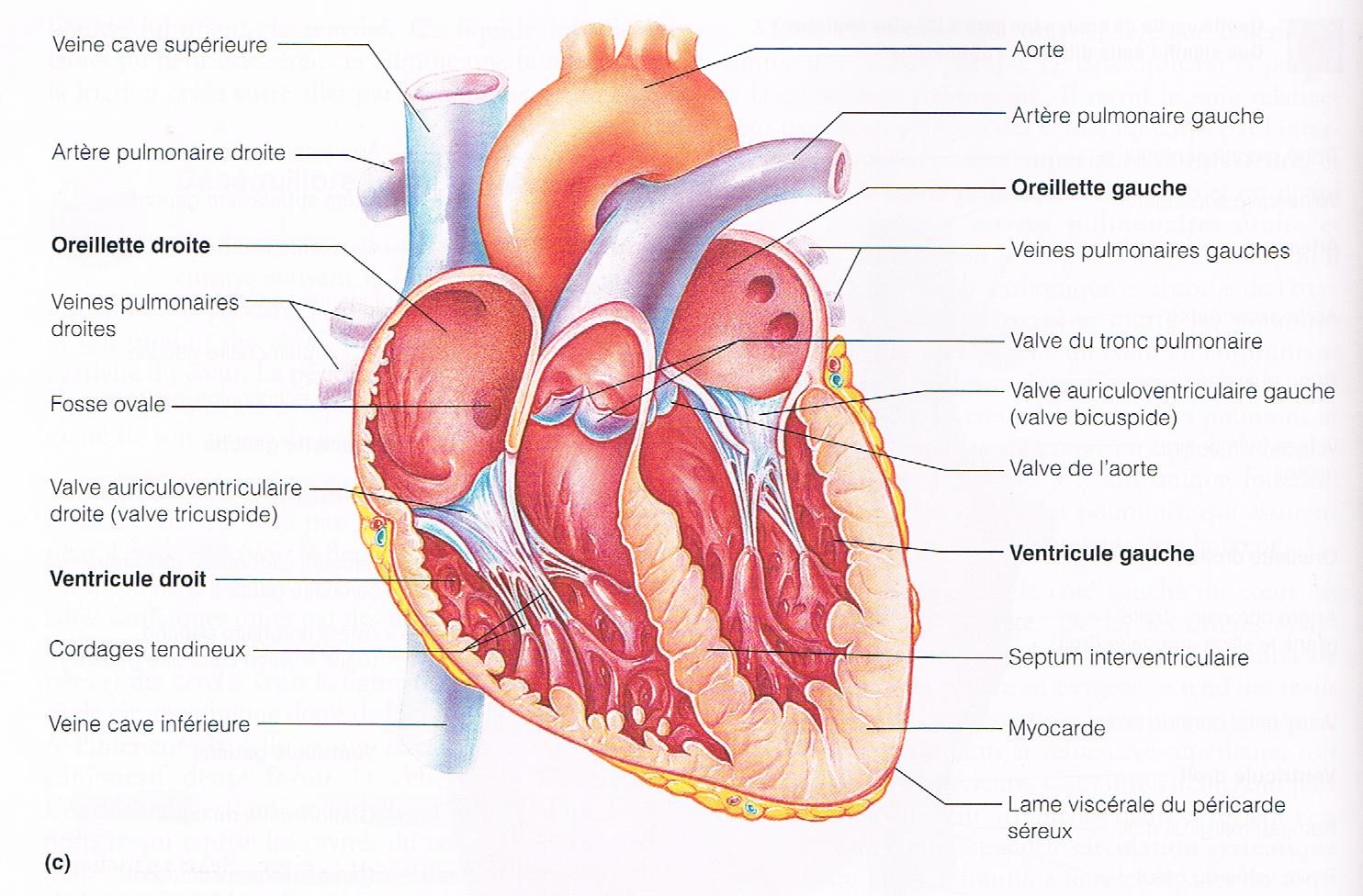 32
[Speaker Notes: Le rôle de chaque partie]
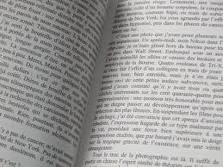 Les valves cardiaques
Page 40
4 valves:

Les valves auriculo-ventriculaires:

La valve tricuspide (droite)

La valve mitrale (gauche)


La valve de l’aorte


La valve du tronc pulmonaire
33
[Speaker Notes: Le rôle de chaque partie]
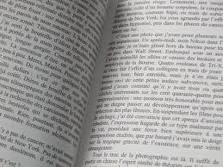 Les valves cardiaques
Pages 38 / 40
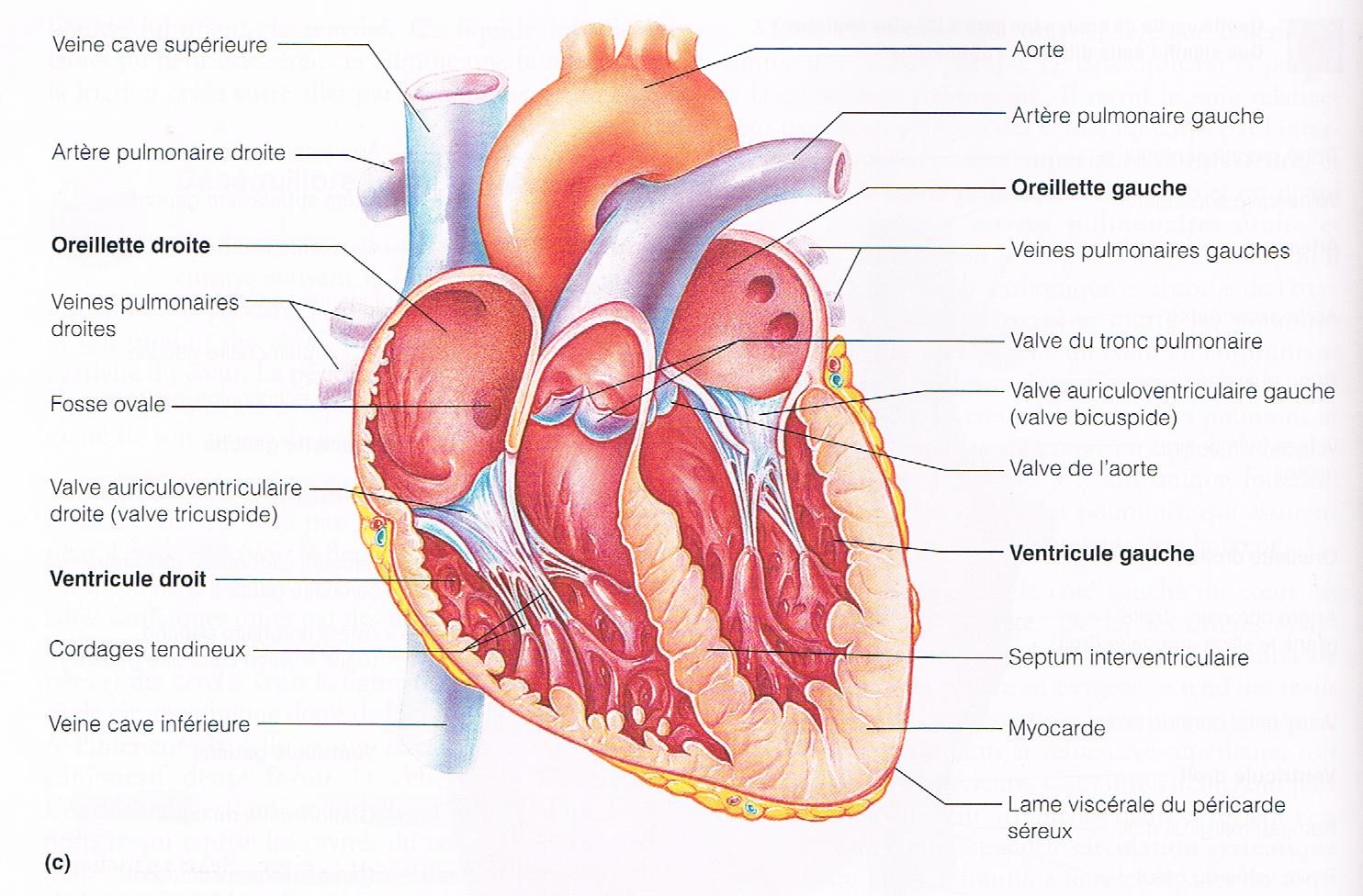 34
[Speaker Notes: Le rôle de chaque partie]
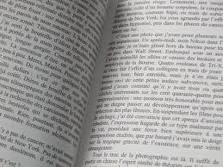 Les valves cardiaques
Pages 40-41
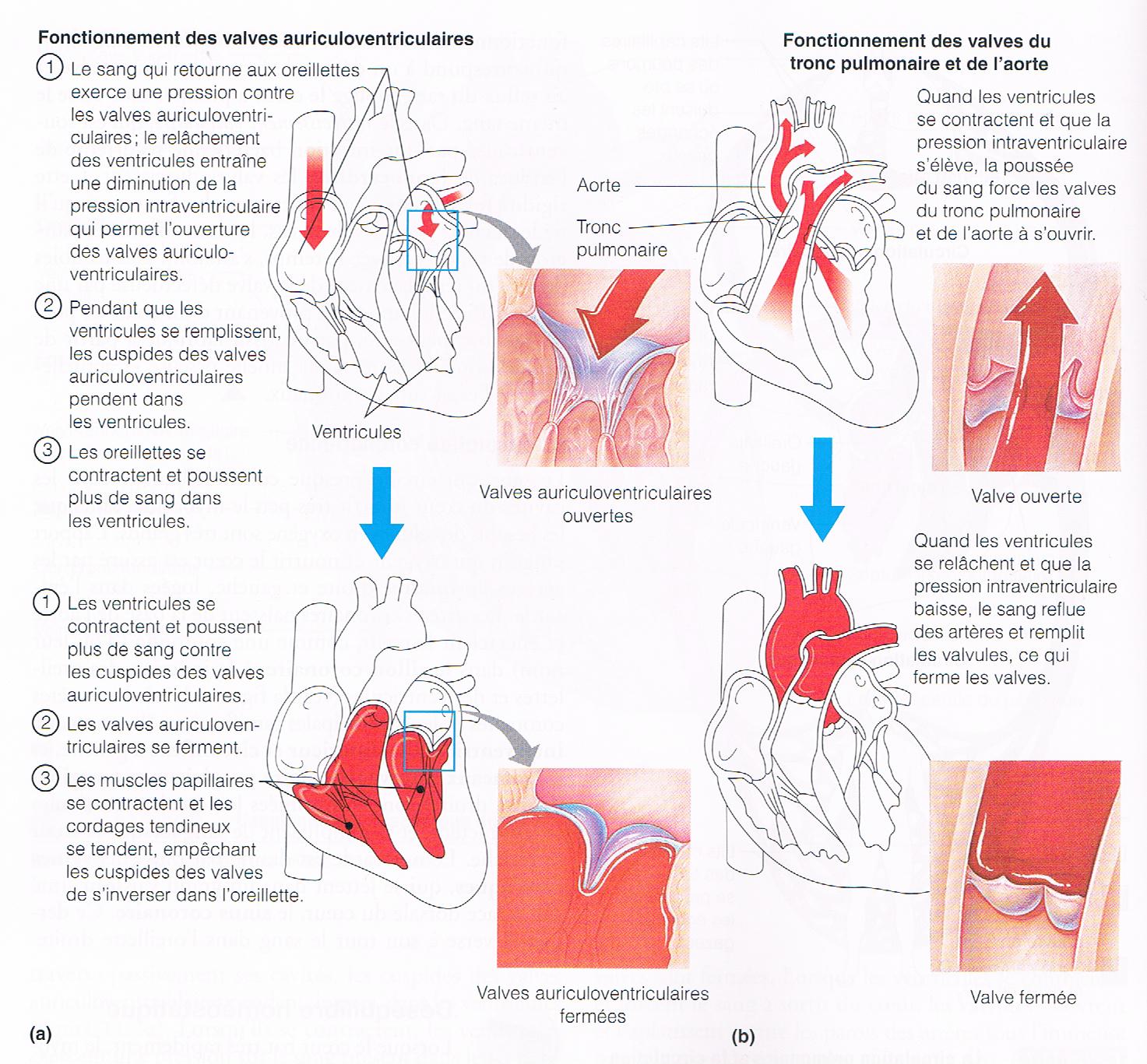 Sur quoi reposent l’ouverture et la fermeture des valves cardiaques ?
35
[Speaker Notes: Le rôle de chaque partie]
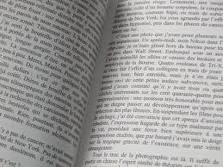 La circulation coronarienne
Page 41
Pourquoi le cœur doit-il être vascularisé?
36
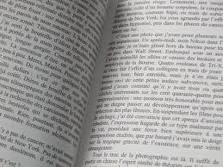 La circulation coronarienne
Page 41
Pourquoi le cœur doit-il être vascularisé?


	- Recevoir de l’O2 et du glucose → ?
37
[Speaker Notes: Le cœur utilise pour son propre fonctionnement 1/20 de la totalité (5l) du sang pompé par minute]
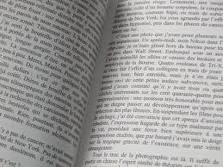 La circulation coronarienne
Page 41
Pourquoi le cœur doit-il être vascularisé?


	- Recevoir de l’O2 et du glucose → ENERGIE
38
[Speaker Notes: Le cœur utilise pour son propre fonctionnement 1/20 de la totalité (5l) du sang pompé par minute]
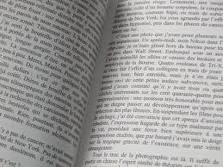 La circulation coronarienne
Pages 38 / 41
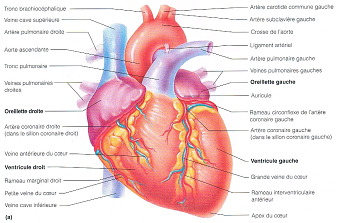 39
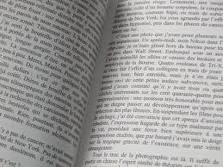 La circulation coronarienne
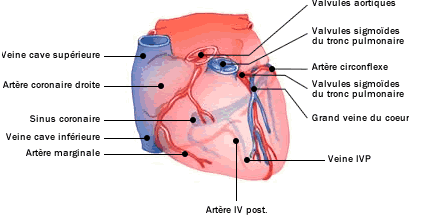 40
[Speaker Notes: Le cœur utilise pour son propre fonctionnement 1/20 de la totalité (5l) du sang pompé par minute]